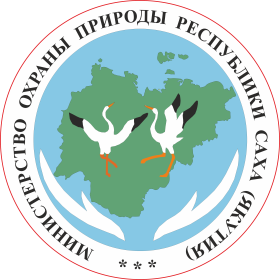 Объекты накопленного вреда окружающей среде на территории Республики  Саха  (Якутия)
Министр охраны природы Республики Саха (Якутия)
Афанасьев Сахамин Миланович
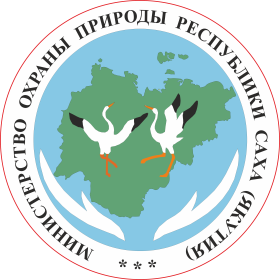 Хвостохранилище Куларской ЗИФ
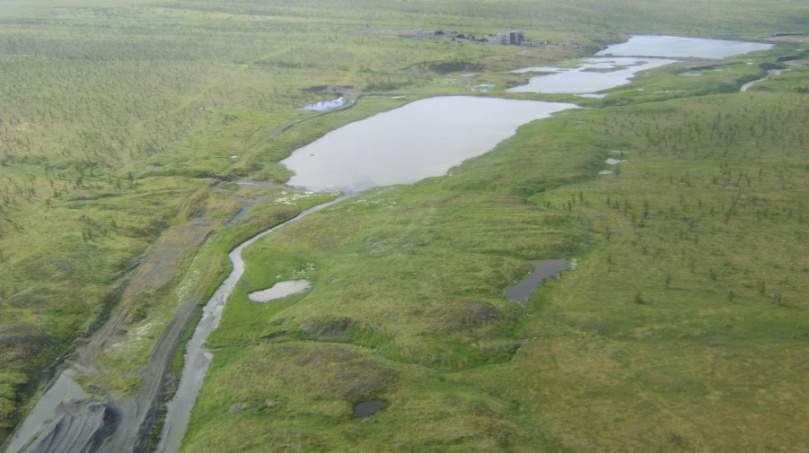 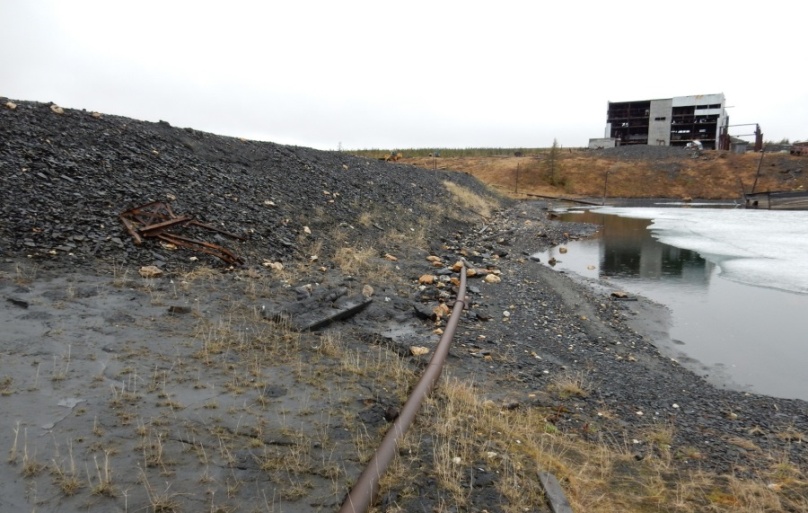 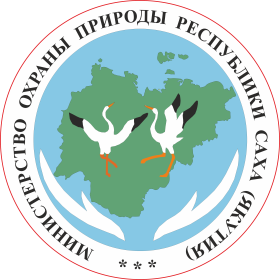 Хвостохранилище Куларской ЗИФ
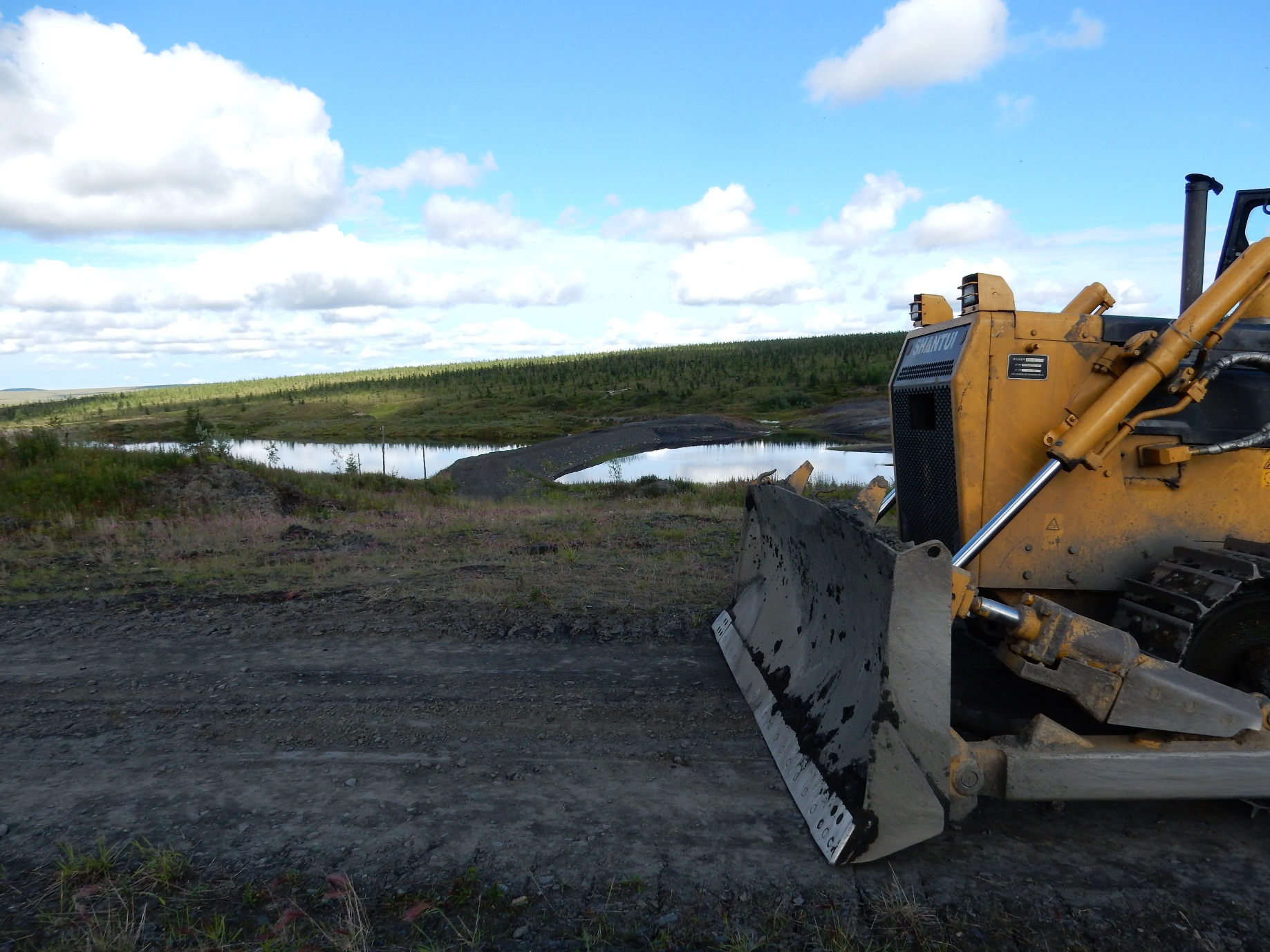 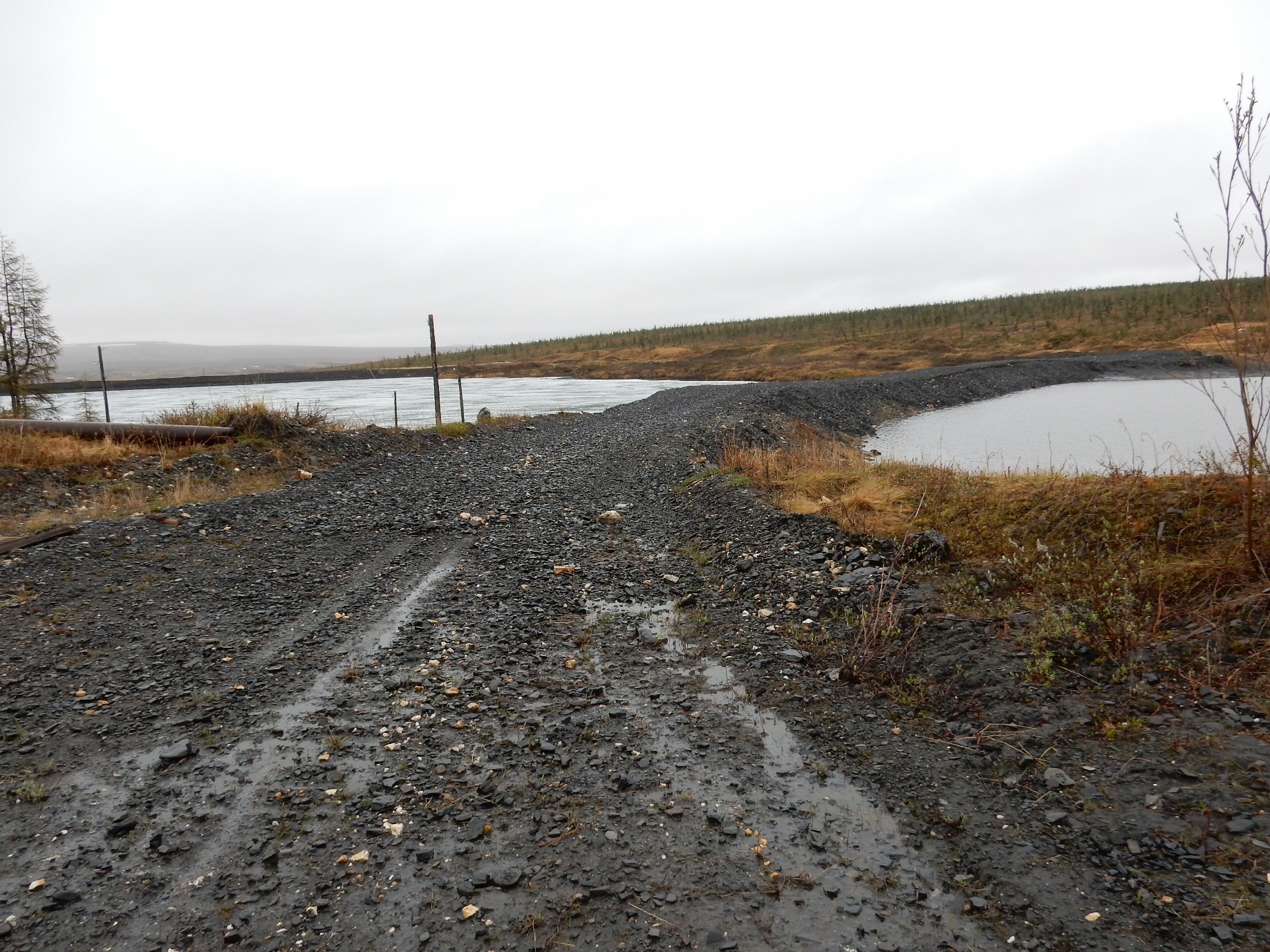 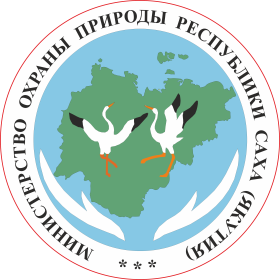 Хвостохранилище Депутатского ГОК
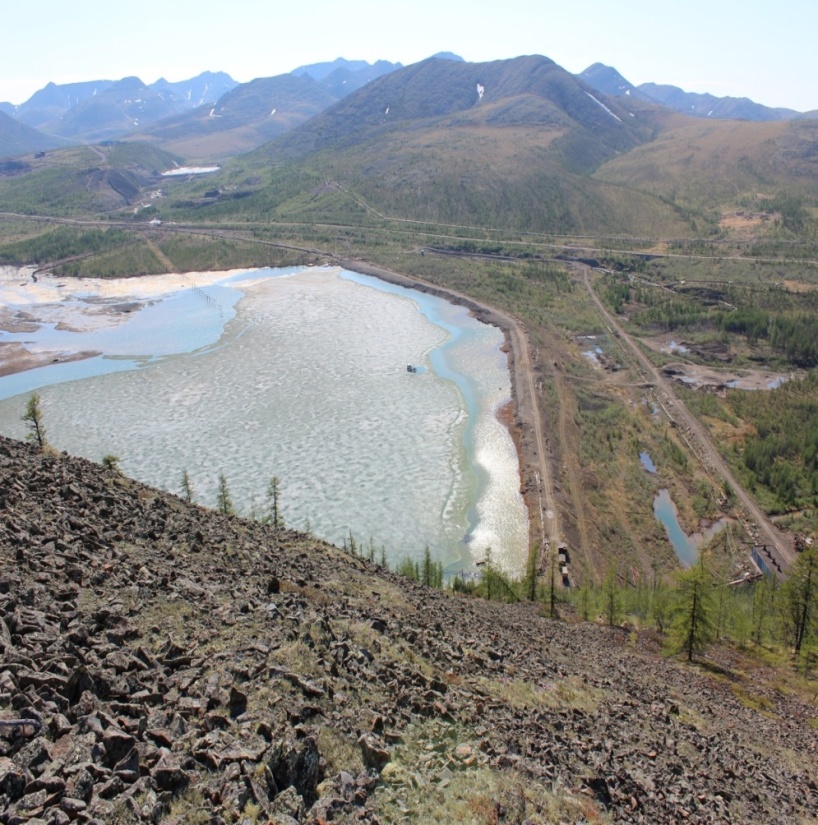 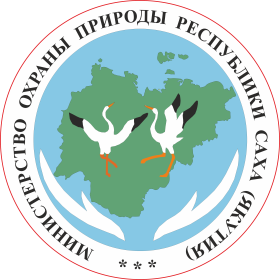 Хвостохранилище Депутатского ГОК
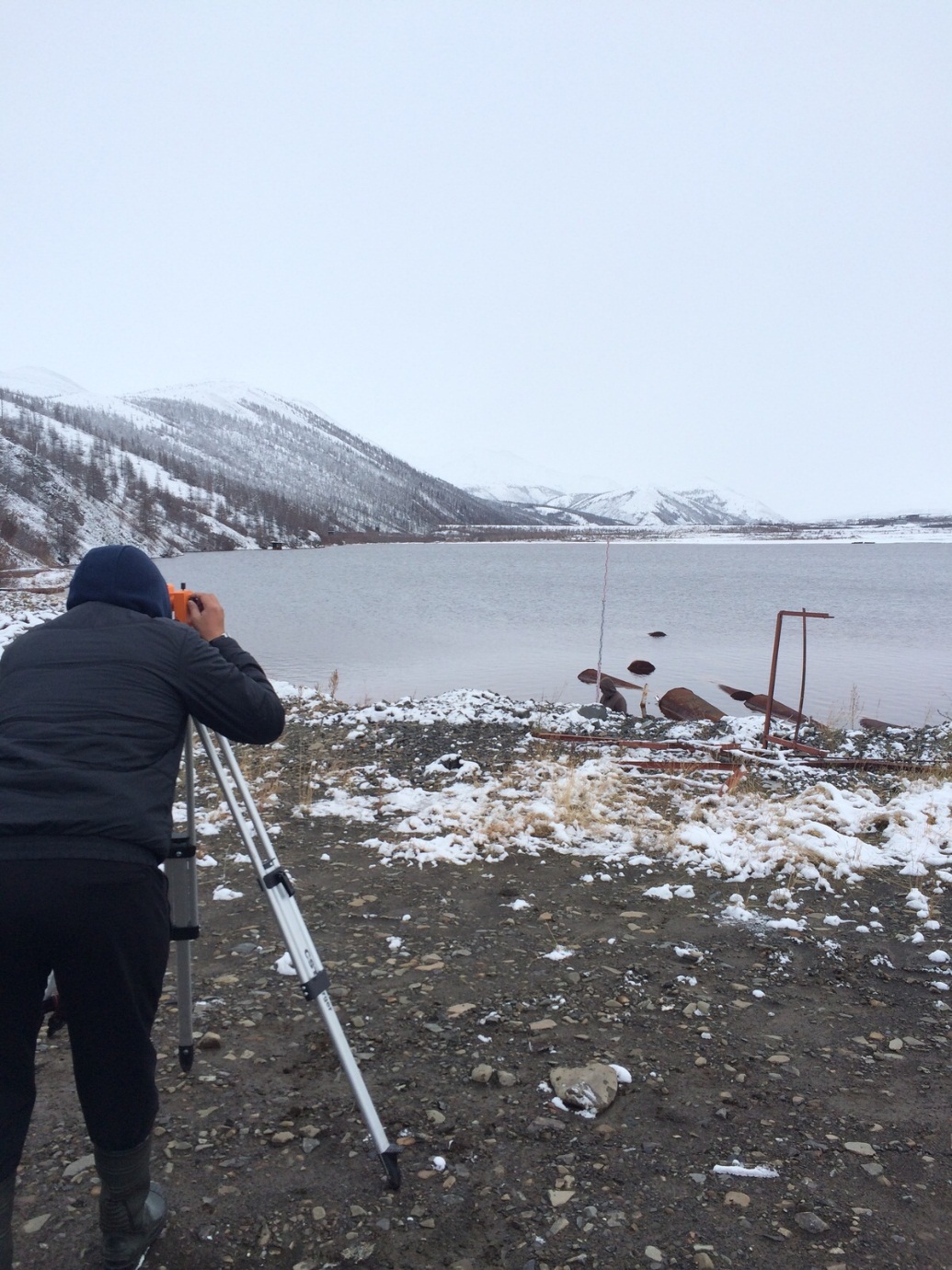 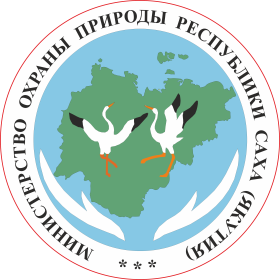 Хвостохранилище Лебединской ЗИФ
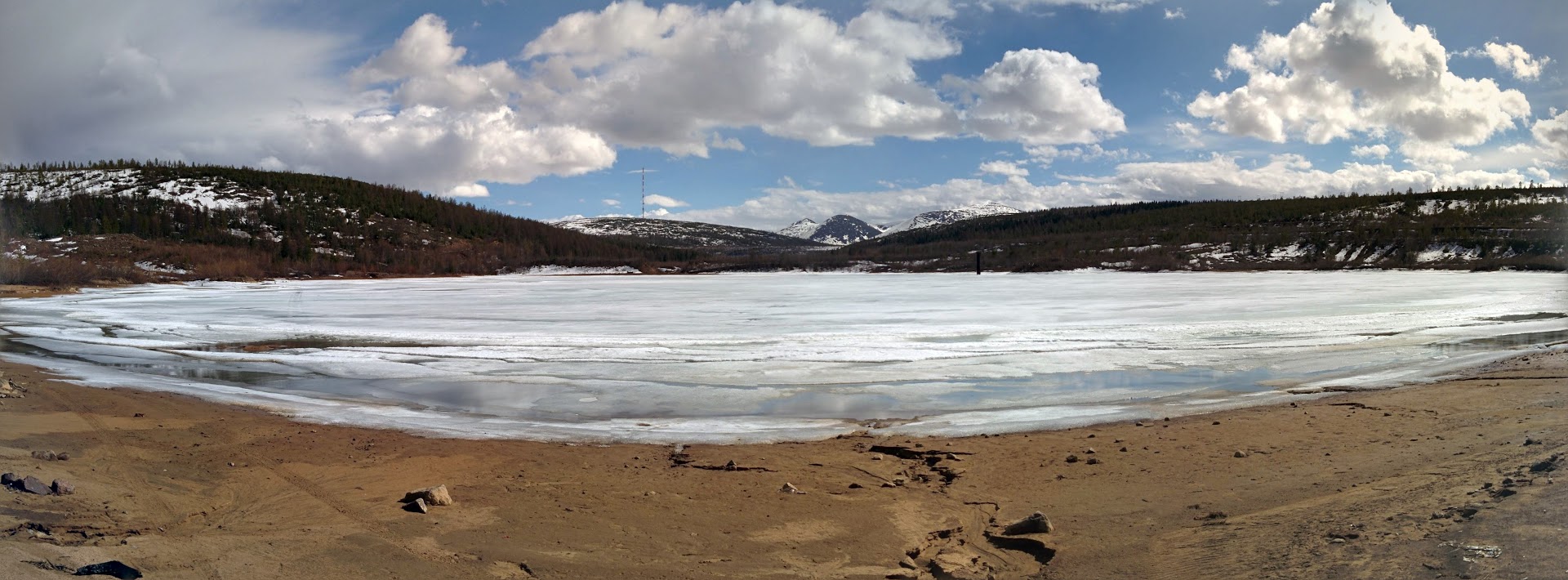 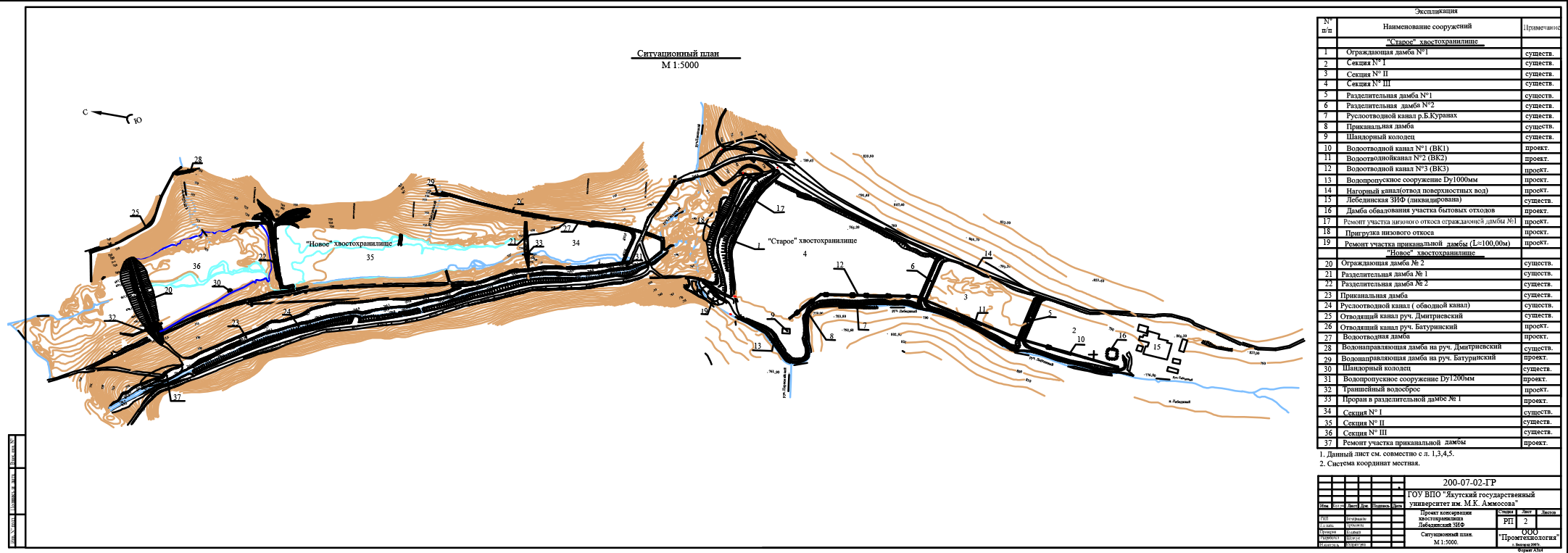 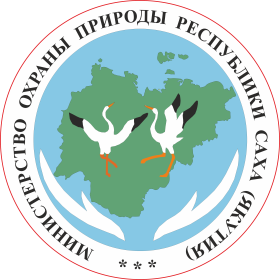 Накопленный лом черного и цветного металла на территории Республики Саха (Якутия)
437 ТОЧЕК 
НАКОПЛЕНИЯ
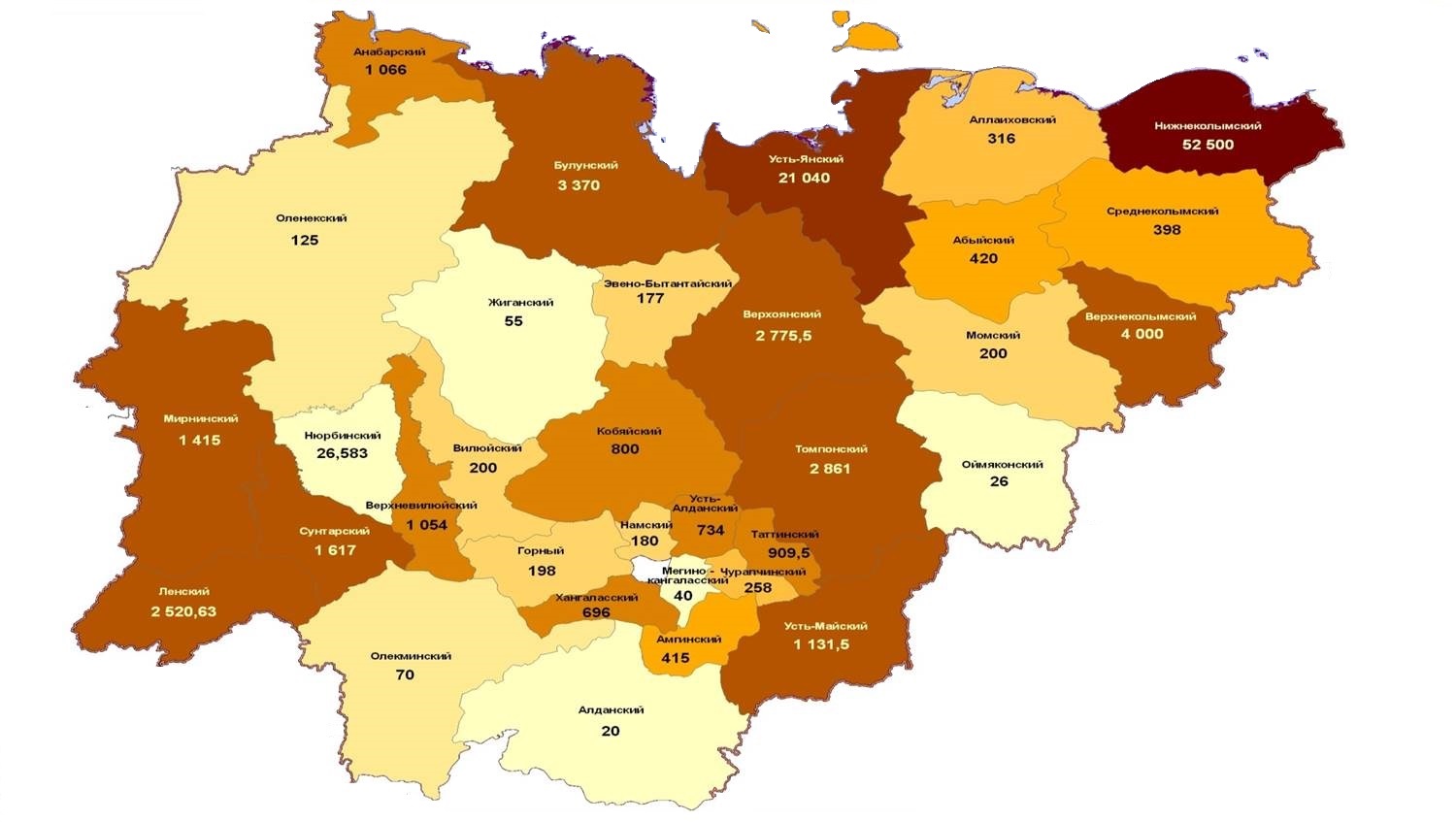 Масса, тонн черного и цветного металла
20 – 55
55 – 125
125 – 200
200 – 316
316 – 420
420 – 1066
1066 – 4000
4000 – 21040
21040 – 52500
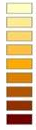 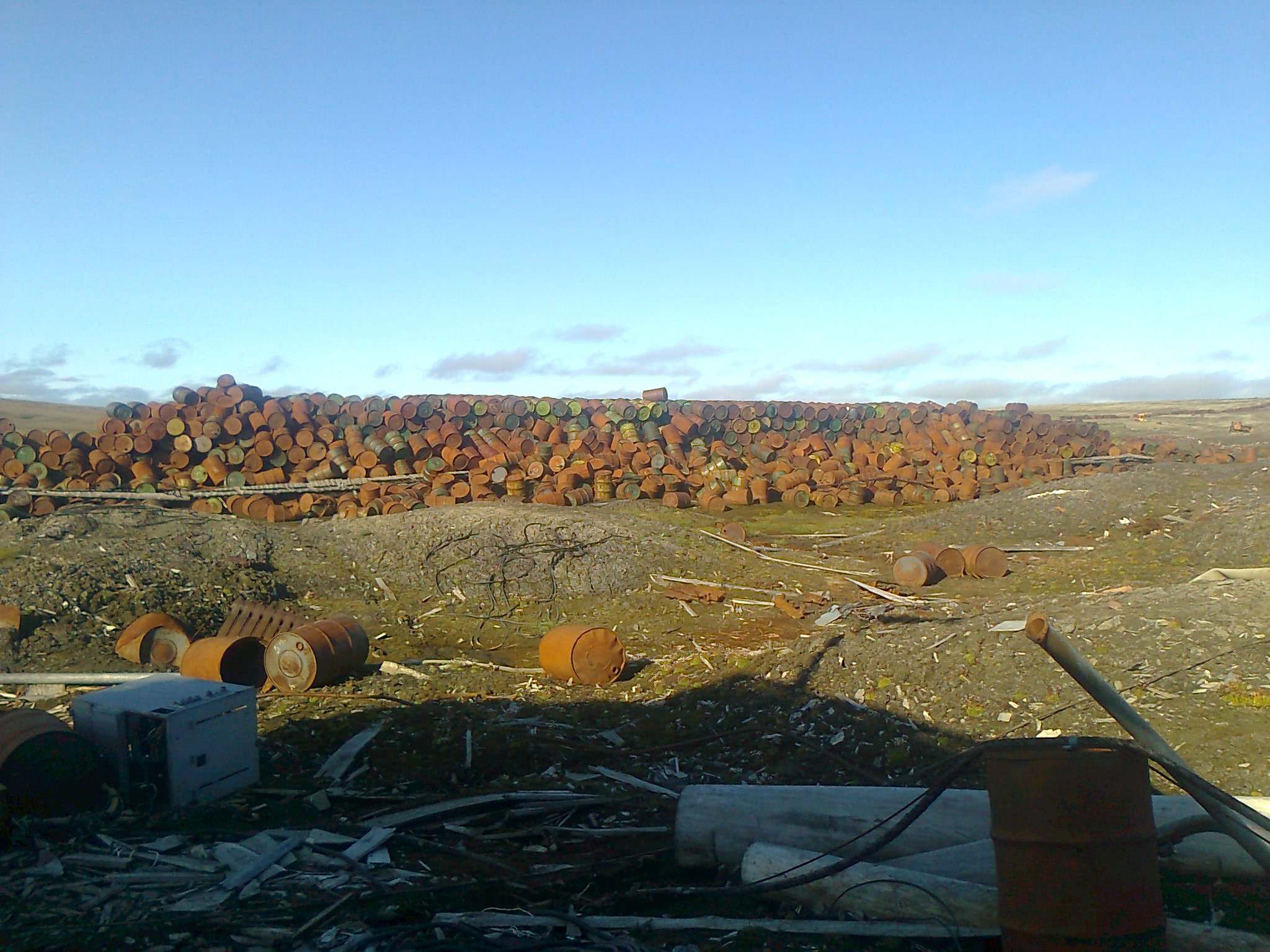 Накопленный лом черного и цветного металла на территории Республики Саха (Якутия)
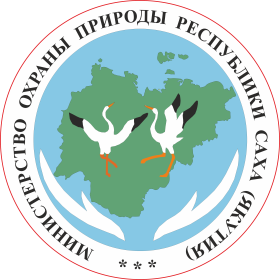 294 ед. затонувших судов
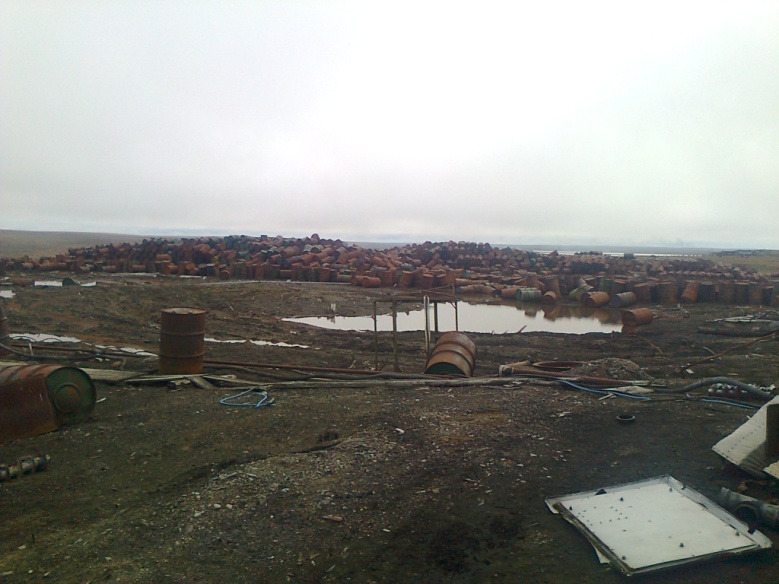 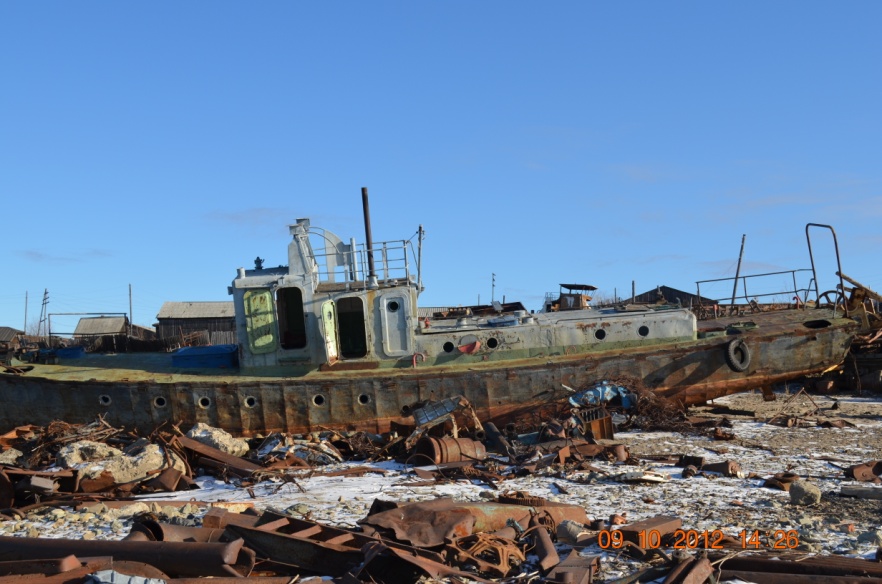 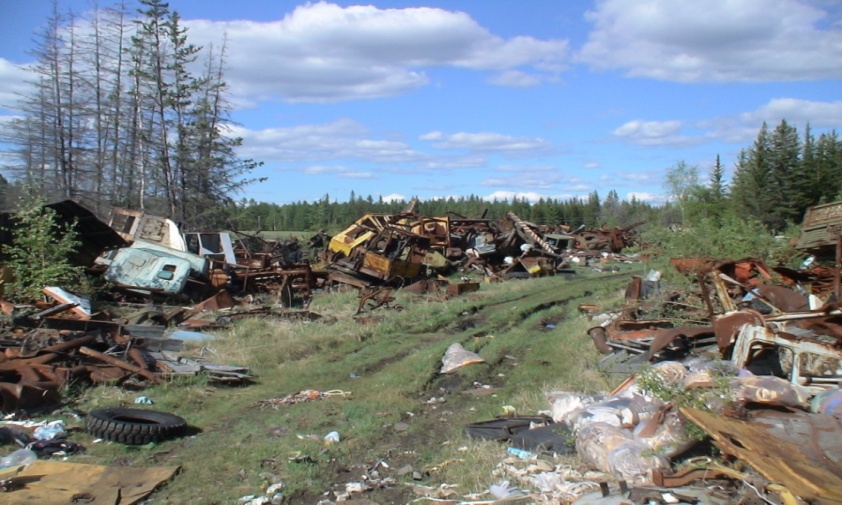 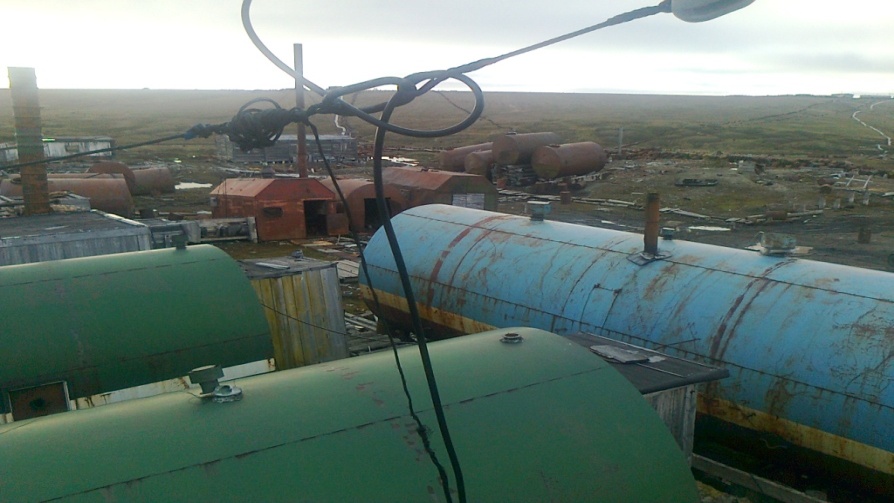 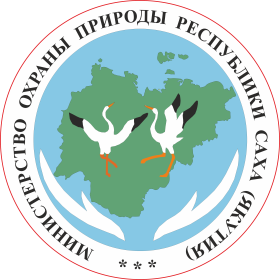 Заброшенные населенные пункты в Арктике Республики Саха (Якутия)
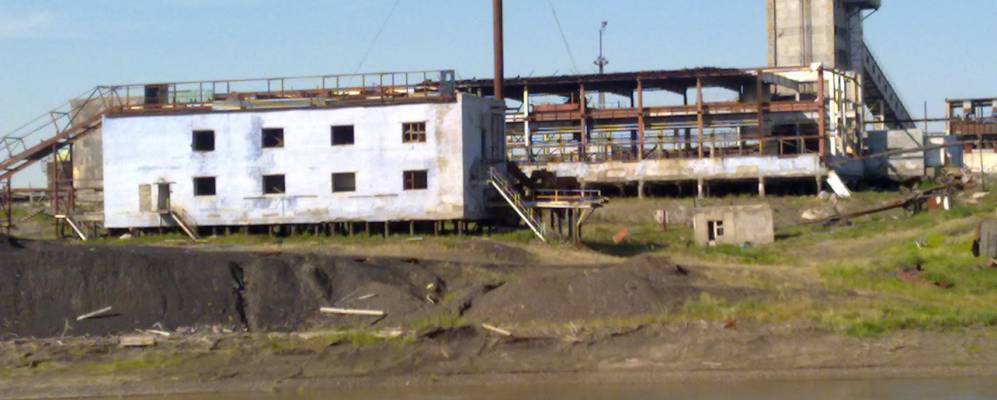 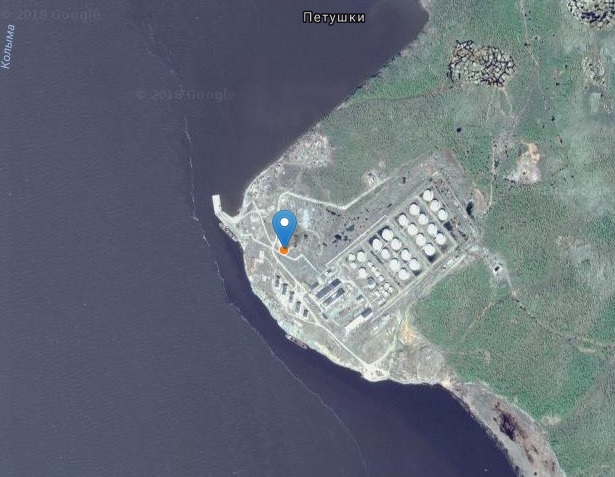 п. Северный Усть-Янский улус (район)
п. Петушки Нижнеколымский улус
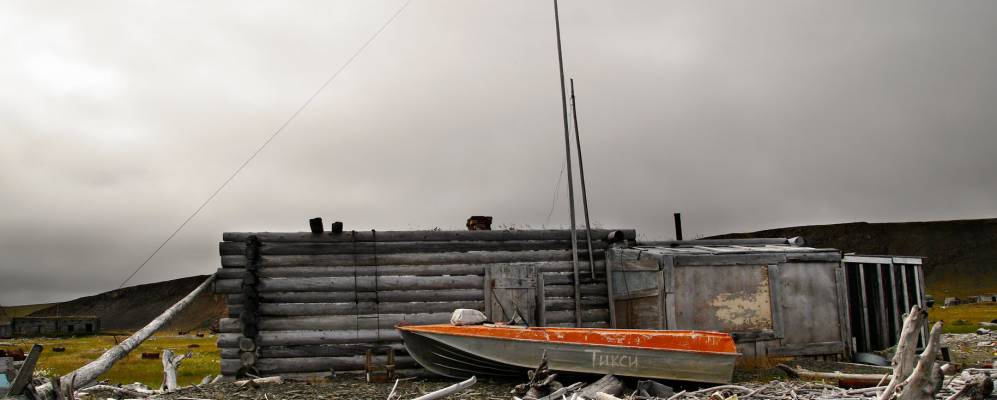 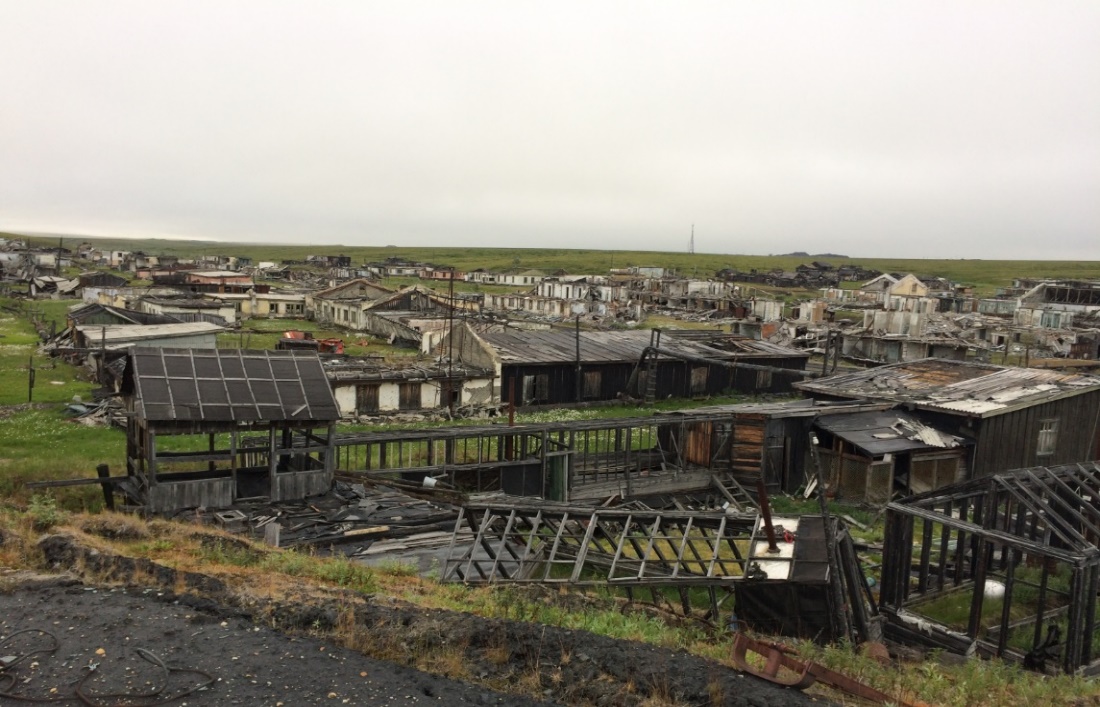 п. Ыстыннах- Хочо Булунский улус
п. Власово Усть-Янский
Реализованные мероприятия по ликвидации объектов накопленного вреда окружающей среде
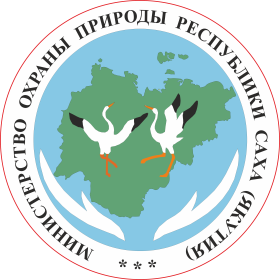 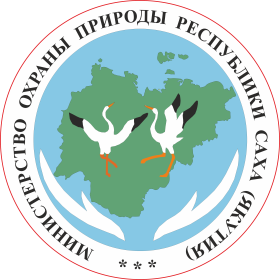 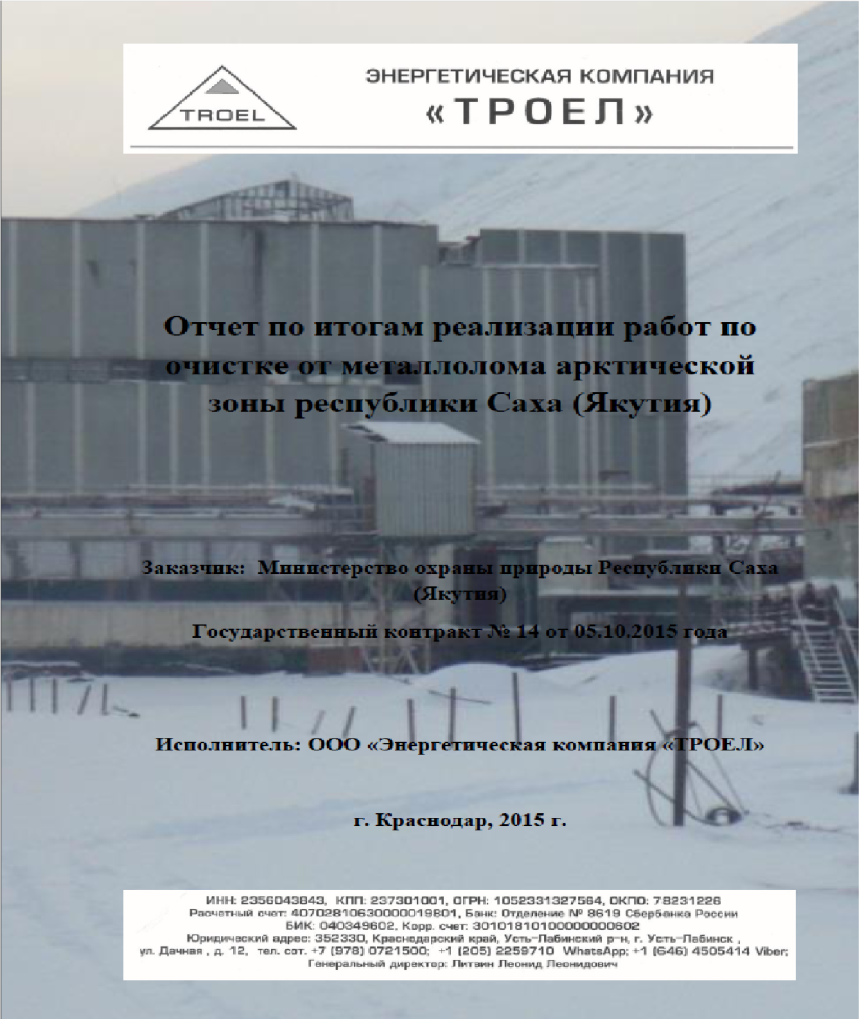 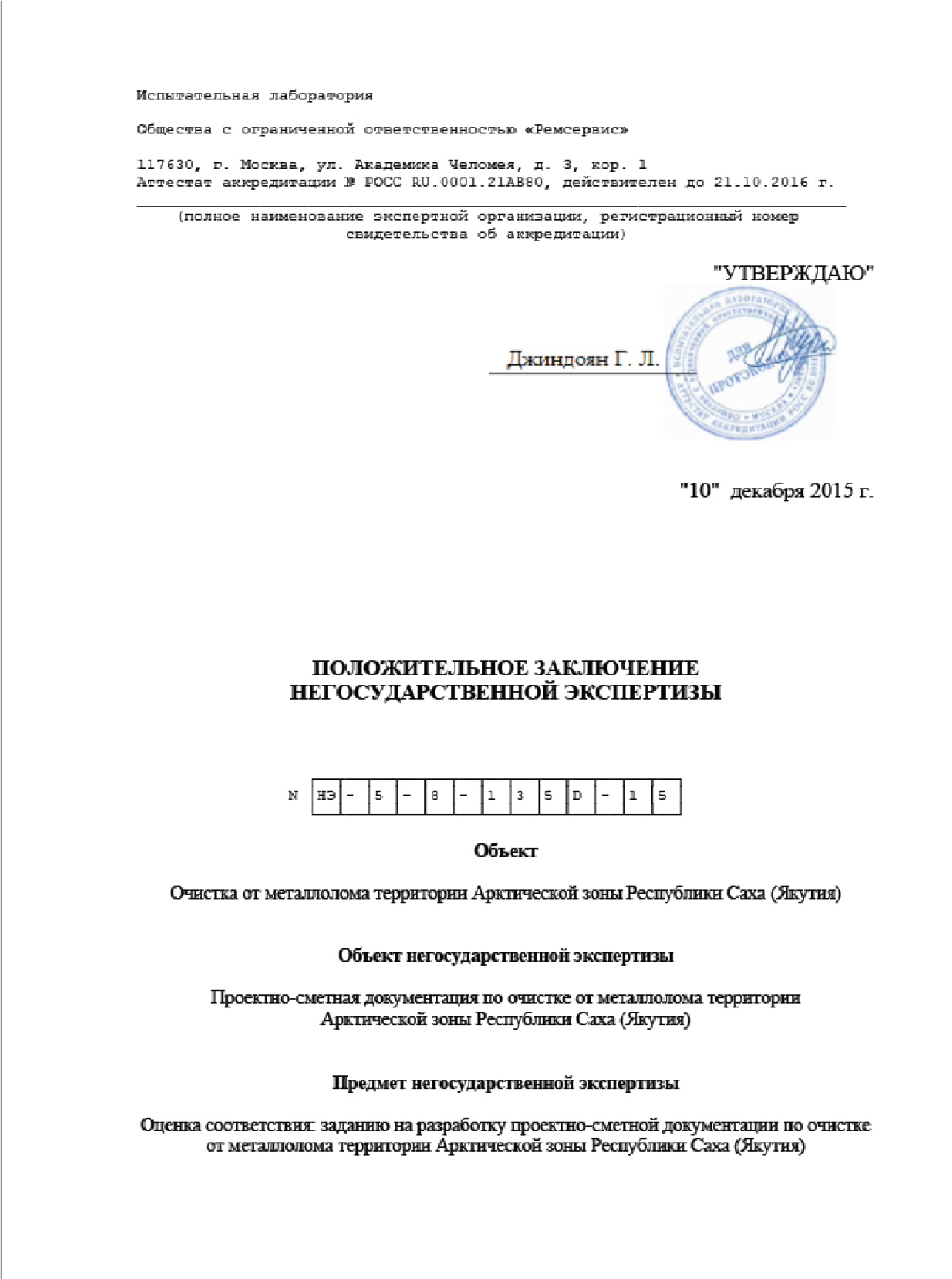 Очистка территории от накопленного металлолома хозяйствующими субъектами
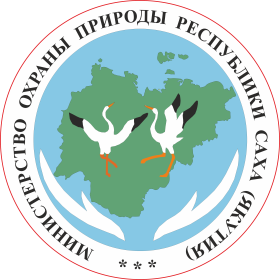 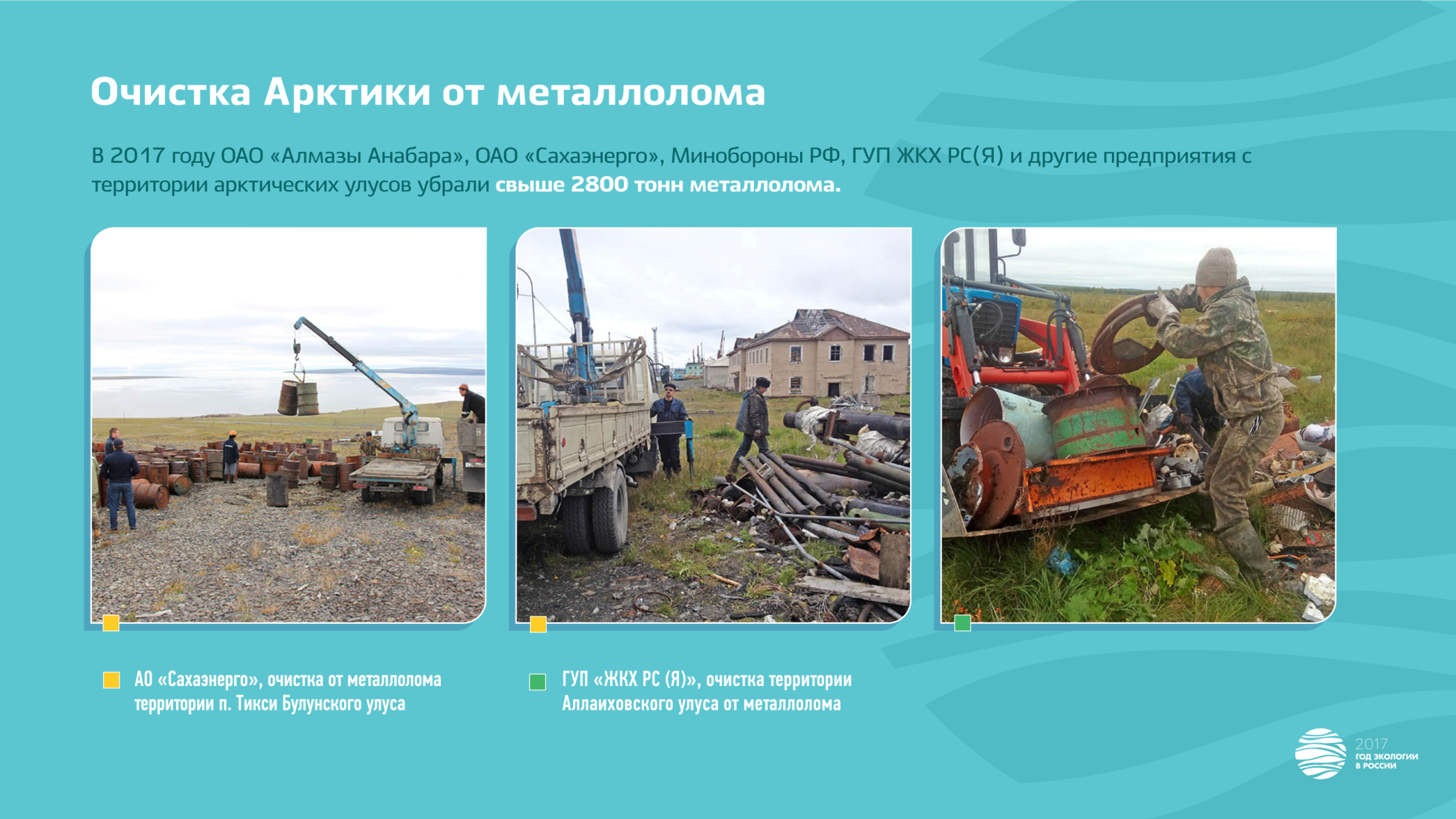 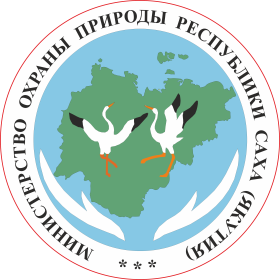 НАЦИОНАЛЬНЫЙ ПРОЕКТ «ЧИСТАЯ СТРАНА»
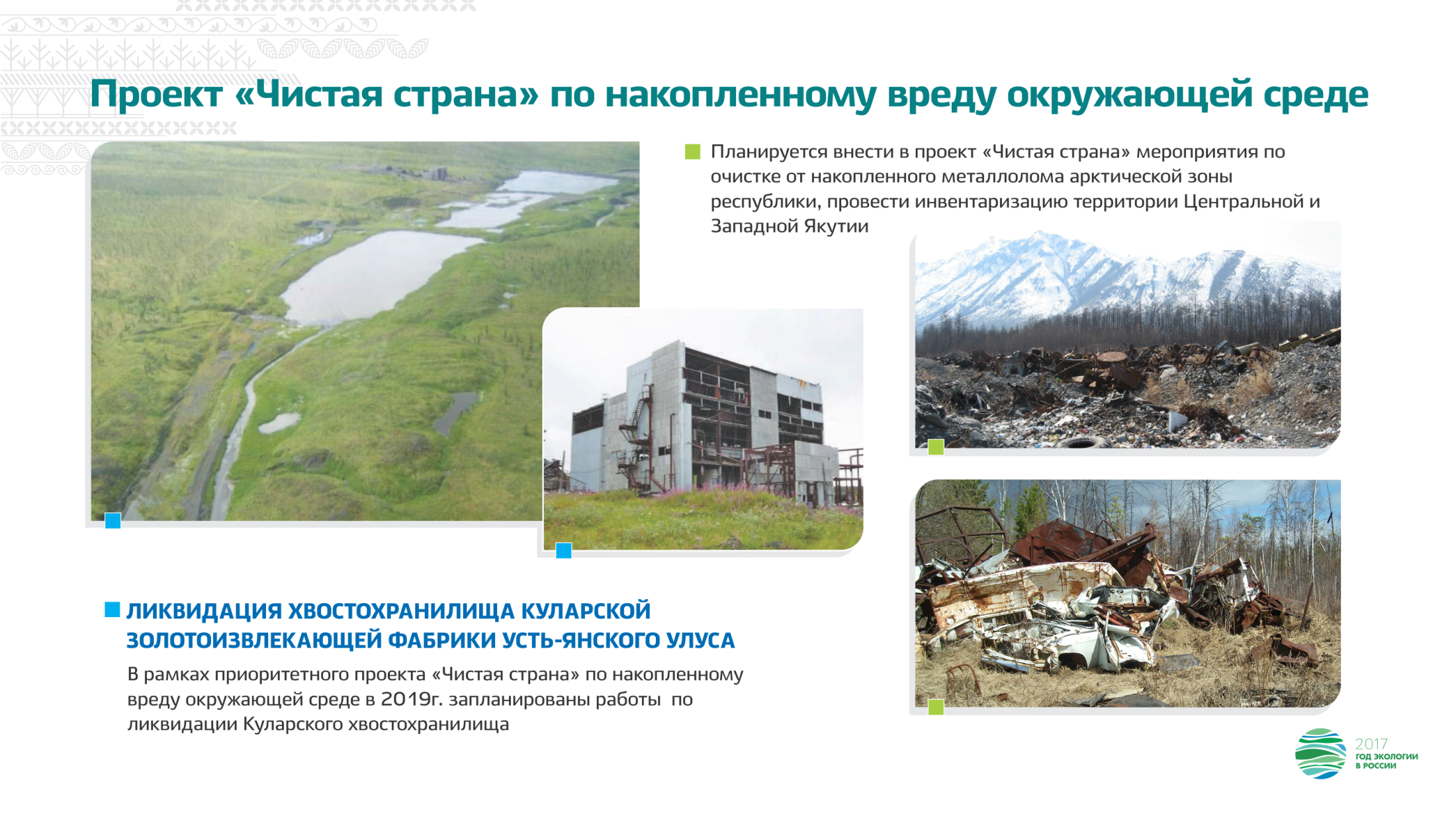 Объем финансирования – 279 486,71 тыс.рублей
из федерального бюджета – 248 743,0 тыс.рублей
из бюджета РС (Я) – 30 743,0 тыс.рублей
Предложения:
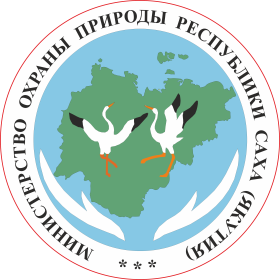 Внести изменения в Федеральный закон от 10 января 2017 г. № 7-ФЗ «Об охране окружающей среды»:
В статьи 80.1. и 80.2. в части определения лиц, ответственных за причинение такого вреда или правопреемников этих лиц, предусмотреть разграничение ответственности за выявление, оценку и ликвидацию такого вреда между РФ, субъектами РФ, МО и субъектами хозяйственной и иной деятельности;
Внести изменения в статью 80.1. Федерального закона от 10 января 2017 г. № 7-ФЗ «Об охране окружающей среды» в части дополнения перечня показателей оценки объектов накопленного вреда окружающей среде - расположения объектов накопленного вреда окружающей среде на территории Арктической зоны Российской Федерации.
Наделить полномочиями Федеральное агентство морского и речного транспорта (Росморречфлот) в части поднятия бесхозных затонувших судов или иного затонувшего имущества и их утилизации, а также при необходимости удаления либо утилизации затонувших судов или иного затонувшего имущества, если владелец затонувшего судна или собственник иного затонувшего имущества не поднимет затонувшее судно или иное затонувшее имущество. 
В целях недопущения образования таких объектов накопленного вреда окружающей среде необходимо внести изменения в законодательстве, предусматривающие ужесточение ответственности хозяйствующих субъектов, а также ускорение принятия федерального закона «Об экологическом страховании».
В приоритетный проект Чистая страна предусмотреть мероприятия по консервации объектов накопленного вреда, оставленных в результате прошлой экономической и иной деятельности.
СПАСИБО ЗА ВНИМАНИЕ!